ALMANCA PROJE ÖDEVİ
10\A – 12
www.eegitimim.com
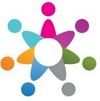 ICH HEIßE ECEM
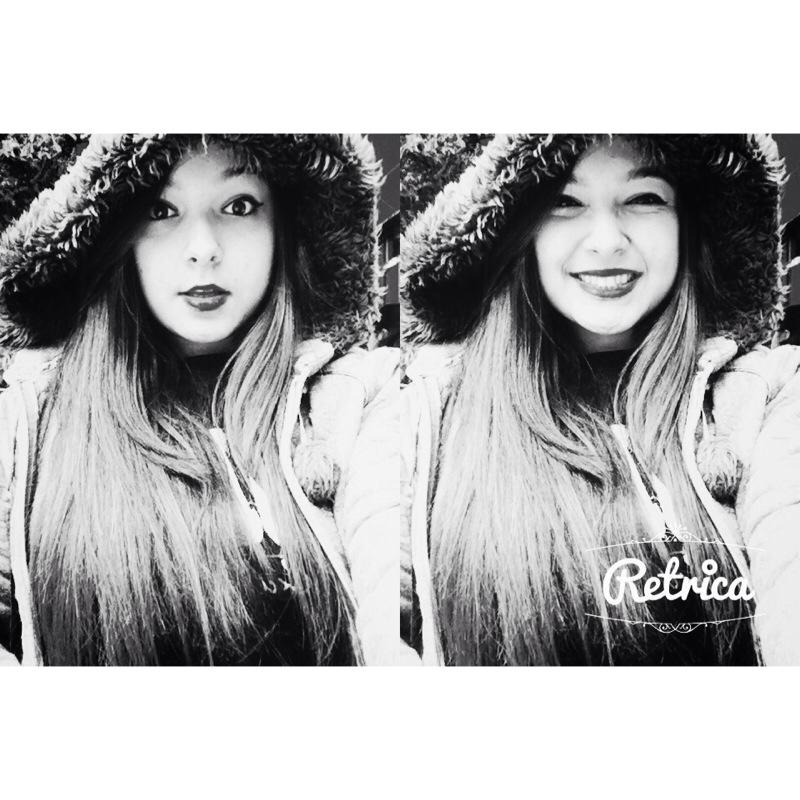 ICH Wohne IN ADANA UND BIN 16 JAHRE ALT ICH GEHE IN DIE 10.KLASSE
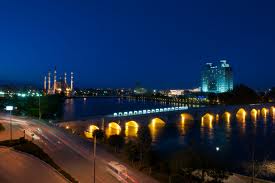 MEINE LIEBLINGSFACH IST DETSCH UND MATHE
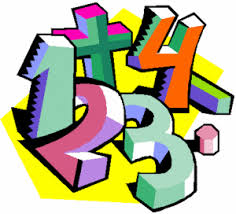 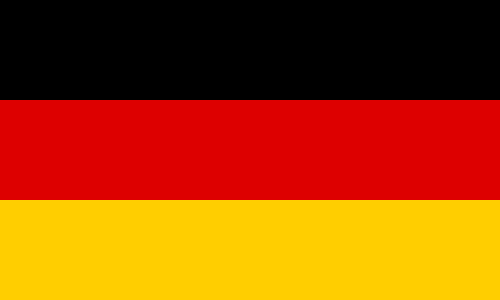 IN DER FREIZEIT HÖRE ICH GERNE MUZİK UND LESE VIELE BÜCHER
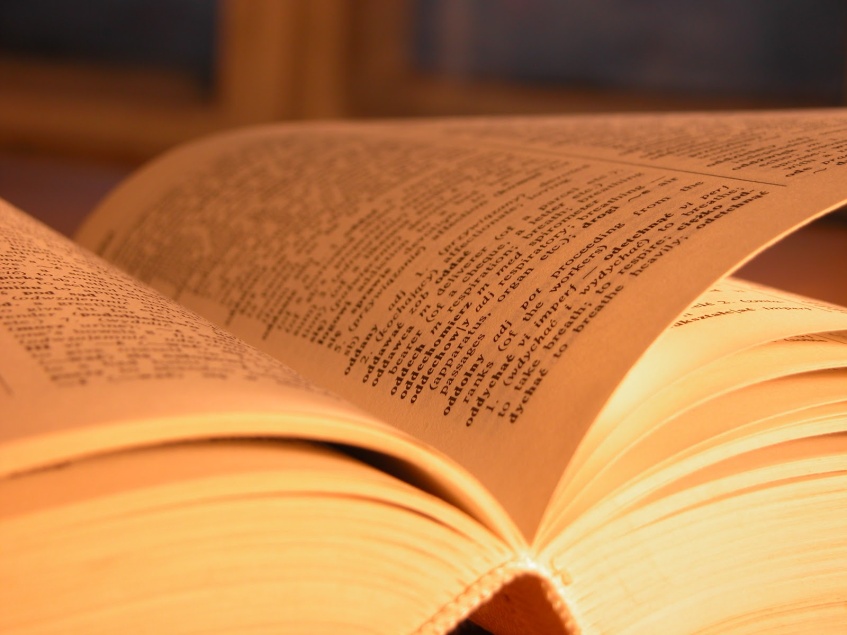 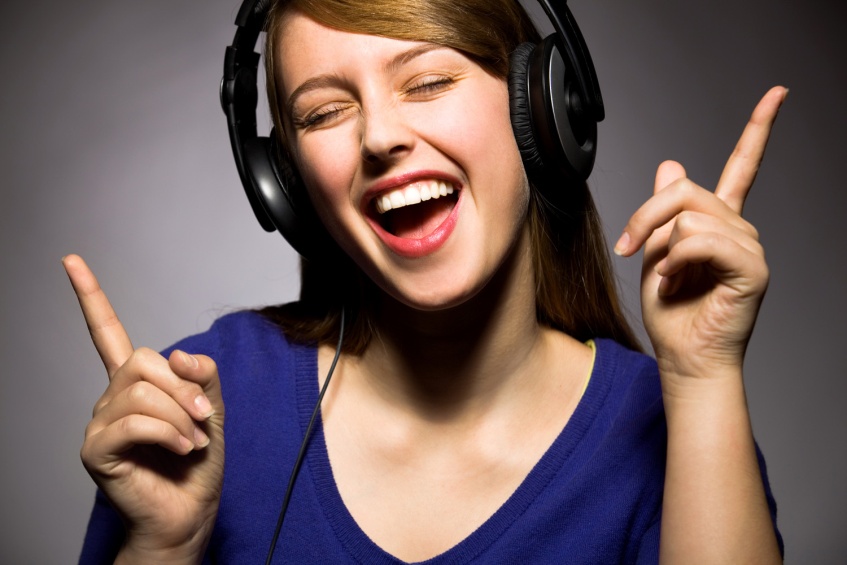 BIN VOLLEYBALSPIELERIN IN DER MANSCHAFT VON GÖKYÜZÜ SPOR
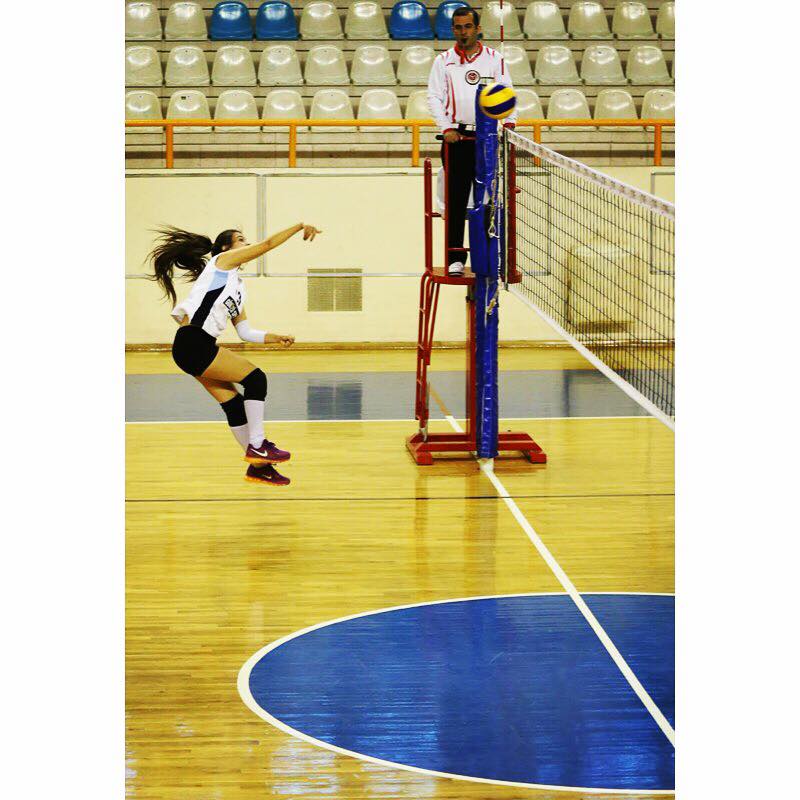 MIT MEINEN DEUTSCHLEHRER VERSTEHE ICH MICH SEHR GUT
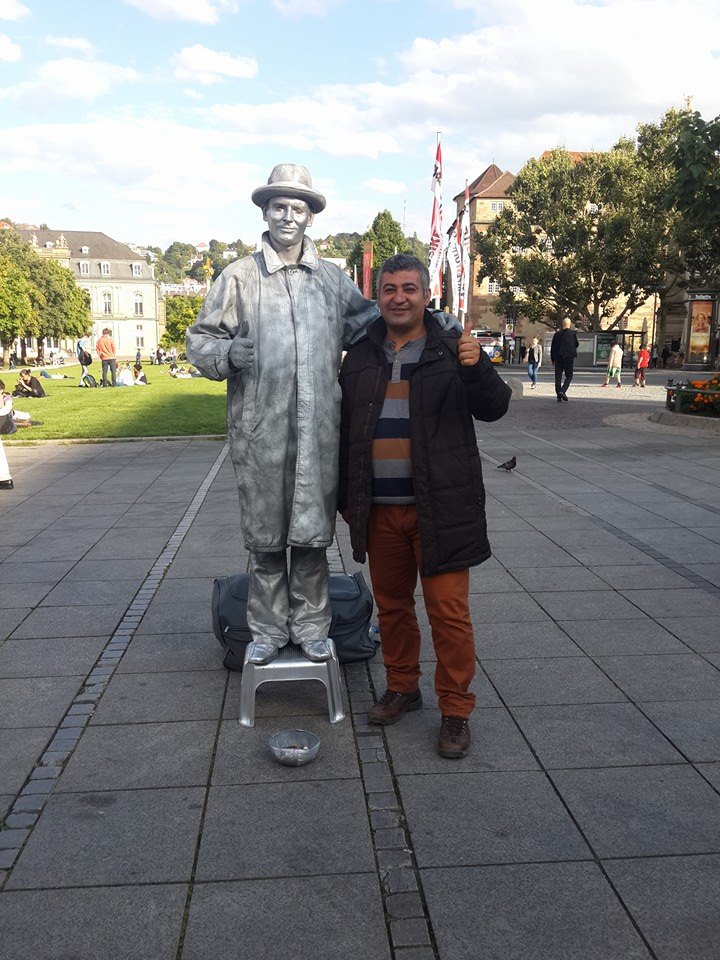 Ende Almancada büyük i noktasız yazılır.